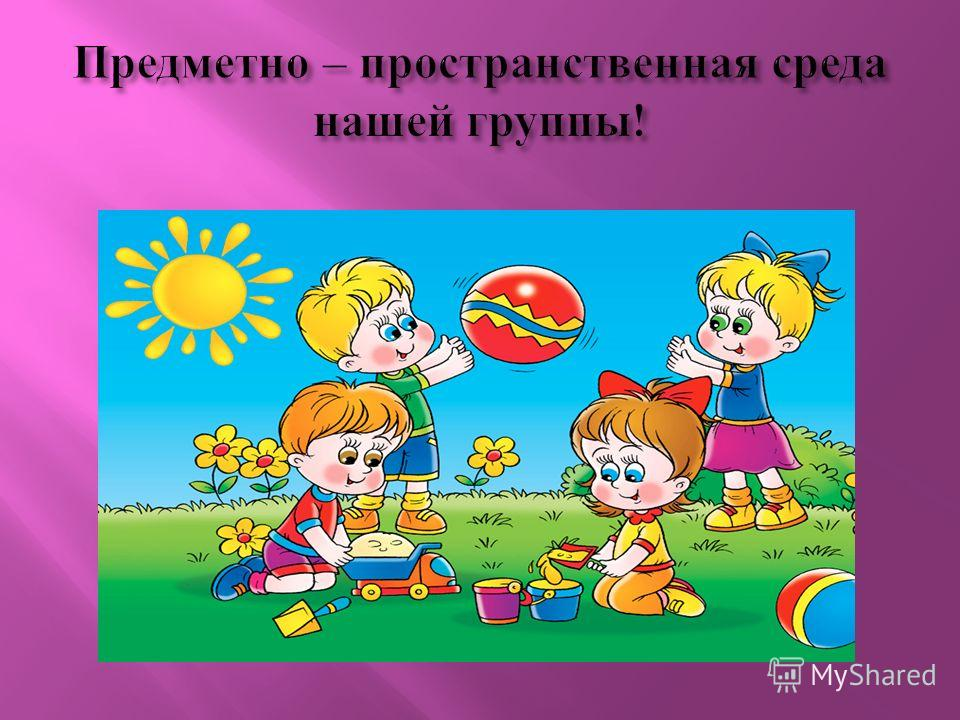 МКДОУ детский сад №1 «Сибирячок» с. Богучаныподготовительная группа     «Радуга»
выполнила: воспитатель Спивакова  Елена Александровна
Организация развивающей предметно-пространственной среды ДОУ в свете требований      ФГОС: В центре предметно-пространственной развивающей среды стоит ребенок с его запросами и интересами, а образовательное учреждение (педагогический коллектив) предлагает качественные образовательные услуги, нацеленные на развитие самобытности, уникальности и индивидуальности каждой личности.             По концепции С.Л. Новоселовой "Развивающая среда - это система материальных объектов деятельности ребенка,  функционально модернизирующая содержание развития его духовного и физического облика».       Основной целью ФГОС - создание такой развивающей среды, которая сможет обеспечить творческую деятельность каждого ребенка, позволяя ему реализовать собственные возможности.     Развивающая предметно-пространственная среда - часть образовательной среды, представляющая специально организованным пространством (групповые помещения, специальные помещения (спортивный, музыкальный зал) + прилегающая территория, находящаяся на небольшом удалении, приспособленной для реализации Программы, материалов, оборудования и инвентаря для развития детей дошкольного возраста в соответствии  с особенностями каждого возрастного этапа, охраны и укрепления их здоровья, учета особенностей.)
Создавая предметно-развивающую среду необходимо помнить:
1. Среда должна выполнять образовательную, развивающую, воспитывающую, стимулирующую, организованную, коммуникативную функции. Но самое главное – она должна работать на развитие самостоятельности и самодеятельности ребенка.
2. Необходимо гибкое и вариативное использование пространства. Среда должна служить удовлетворению потребностей и интересов ребенка.
3. Форма и дизайн предметов ориентирована на безопасность и возраст детей.
4. Элементы декора должны быть легко сменяемыми.
5. В каждой группе необходимо предусмотреть место для детской экспериментальной деятельности.
6. Организуя предметную пространственную среду в групповом помещении необходимо учитывать закономерности психического развития, показатели их здоровья, психофизиологические и коммуникативные особенности, уровень общего и речевого развития. 7. Цветовая палитра должна быть представлена теплыми, пастельными тонами.8. При создании развивающего пространства в групповом помещении необходимо учитывать ведущую роль игровой деятельности.9. Предметно-развивающая среда группы должна меняться в зависимости от возрастных особенностей детей, периода обучения, образовательной программы.Таким образом, создавая предметно-развивающую среду любой возрастной группы в ДОУ, необходимо учитывать психологические основы конструктивного взаимодействия участников воспитательно-образовательного процесса, дизайн и эргономику современной среды дошкольного учреждения и психологические особенности возрастной группы, на которую нацелена данная среда.
Интеграция образовательных областей в процессе организации комплексной предметно-развивающей и игровой среды детского сада.     Необходимо обогатить среду элементами, стимулирующими познавательную, эмоциональную, двигательную деятельность детей.
Предметно-пространственная среда организуется так, чтобы каждый ребенок имел возможность свободно заниматься любимым делом.
Основные составляющие при проектировании предметно – пространственной развивающей среды в группе:
Пространство
Время
Предметное окружение
Такое проектирование среды показывает ее влияние на развитие ребенка. Проектирование среды с использованием таких составляющих позволяет представить все особенности жизнедеятельности ребенка в среде. Успешность влияния развивающей среды на ребенка обусловлена ее активностью в этой среде. Вся организация педагогического процесса предполагает свободу передвижения ребенка. В среде необходимо выделить следующие зоны для разного вида активности:
Рабочая
Активная
Спокойная
Развивающая предметно – пространственная среда должна быть:
Содержательно – насыщенной.
Полифункциональной ( много функций)
Трансформируемой (возможность изменять ППС в зависимости от ситуации, интересов и возможностей)
Вариативной (периодическую сменяемость игрового материала, появление новых предметов, стимулирующих игровую, двигательную, познавательную и исследовательскую активность детей)
Доступной
Безопасной
Пространственная среда включает в себя совокупность пространств, в которой должны прослеживаться определенные направления и образовательные области, их 5
Познавательное развитие
Социально – коммуникативное развитие
Речевое развитие
Художественно – эстетическое развитие
Физическое развитие
Центры развивающей  среды в                   нашей группе
Центр развития речи «Веселый язычок»
Мини-библиотека «Книголюб»
Центр музыки и театрализованной деятельности «Талантоха»
Центр изо деятельности «Разноцветная палитра»
Выставка творческих работ для                             родителей
Центр математики и конструирования « Мудрая совунья»
Патриотический центр                   «Моя Родина»
Мини музей «Чудо-дерево»
*Центр ППД «Чтобы не было беды»*Центр труда « Уголок дежурства»
Центр природы «Зеленая планета»
Центр физического развития                «Будь здоров»
Центр          уединения
Если ты устал дружок заходи к нам в уголок , 
Ведь в уголке уединения исчезнут все твои волнения.
Полифункциональ-ность  материалов предполагает:
Возможность разнообразного использования различных составляющих предметной среды. 
Наличие полифункциональных предметов ( в т. ч. Природные материалы, предметы- заместители)
Наличие бросового материала, для свободной                  деятельности детей.
Центр сюжетно-ролевых игр:           «Мы-полицейские»
«Мы-пожарники»
«Мы-доктора»
«Мы-повара и кулинары»
«Мы-продавцы»
«Мы-просто модели»
«Мы-аптекари и                   парикмахеры»
Кафе «Лакомка»
Трансформируе-мость пространства обеспечивает возможность изменений РПП среды в зависимости:
От образовательной ситуации
От меняющихся интересов детей
От возможности детей
Вариативность среды      предполагает:
Наличие различных пространств
Периодическую сменяемость игрового материала
Разнообразие материалов и игрушек для обеспечения свободного выбора детьми
Появление новых предметов
Доступность среды предполагает:
Доступность для воспитанников всех помещений где осуществляется образовательная деятельность
Свободный доступ к играм, игрушкам, пособиям, обеспечивающим все виды детской активности
Исправность и сохранность материалов и оборудования
Безопасность среды:
Соответствие всех ее элементов по обеспечению надежности и безопасности .
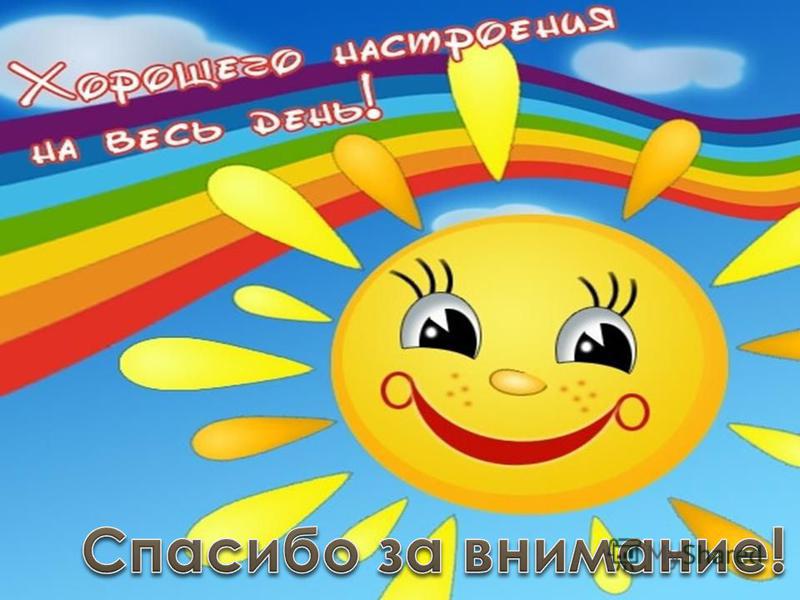